Course Information and Registration, March 2024
Office of the Associate Dean 
Academic and Student Relations
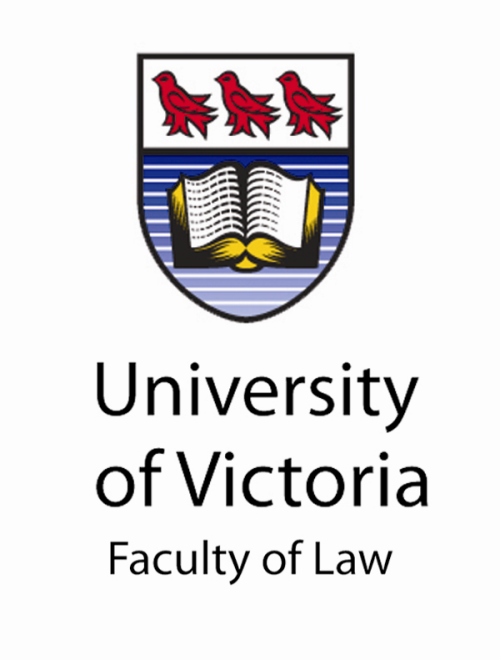 Time Tickets and Registration
Make sure you have received a time ticket email confirming registration time (received in late May). 
The email shows how to check your registration date and time in Online Tools.
Ensure you have no holds on your registration.  Check your registration status!
Law courses have caps and limited spaces. Be prepared and register promptly at your designated date and time.  Some courses will fill up almost immediately. 
Law students may waitlist and register in a combined total of 10.0 units per term. 
8.5 units is the maximum registered units permitted and an additional 1.5 units allows waitlist flexibility
Registration Dates
Third Week May: Timetables available
Early June - Balloting for Law Centre and ELC Intensive (tbd)
Tues, June 11, 8:00 a.m.  Registration opens for students starting or continuing in 3L JD and  3L/4L JD/JID
Tues, June 11, 1:00 p.m.
Registration opens for students starting or continuing in 2L JD/JID
Wed, June 12, 8:00 a.m.
Registration opens for students starting or continuing in 2L JD
Program Unit Requirements
Minimum and maximum: 14.5-16.5 units each academic year
Minimum and maximum: 7-8.5 units each term
Minimum is 7.0 in one term and 7.5 in second term
With permission of the Associate Dean, in exceptional circumstances, students may take 6.5 units in one term, provided they take 8 units in the second term
Part-time courses taken in Summer 2024 count towards 2024-2025
Compulsory JD and JD/JID Upper-Year Courses
LAW 301 The Administrative Law Process; and
LAW 360 Legal Ethics and Professionalism
Major Paper Requirement can be satisfied in three ways:
writing a major research paper (7500 words +) in a course;
successfully completing LAW 388 Advanced Legal Research and Writing; or
writing a directed major research paper (7500 words +) in LAW 399 Supervised Research and Writing.
Additional Compulsory Courses for JD/JID Students in 2024-2025
2L JD/JID
LAW 105I Contracts (full year) (with JDs plus enhancement with Prof Hanna)
LAW 109I Torts (Spring 2025) (with Prof Morales)
LAW 395I Coast Salish Law and Language (Fall 2024) (with Prof Morales)
The front office will automatically register you in these three courses
Note:  Students will also have to take LAW 301I Transsystemic Administrative Law, LAW 315I Transsystemic Business Associations, and two field schools in 3L and 4L.  Students must also take required JD courses in order to graduate.
Additional Compulsory Courses for JD/JID Students in 2024-2025
3L JD/JID
LAW 395I Coast Salish Law and Language (Fall 2024) (with Prof Morales)
LAW 350I Indigenous Field Study Level I (Spring 2025)
The front office will automatically register you in these two courses
Note:  Students will also have to take LAW 315I Transsystemic Business Associations and their second field school next year. Students must also take required JD courses in order to graduate.
Additional Compulsory JID Courses in 2024-2025
4L JD/JID
LAW 450I Indigenous Field Study Level II (Fall 2024)
LAW 315I Transsystemic Business Associations (Spring 2025)
The front office will automatically register you in these two courses.
Note:  Students must ensure they have completed their required JD courses in order to graduate.
Mooting
Lists of 2024-2025 moots will be posted later this summer
Selection for mooting teams occurs in early September
The front office registers students in moots after the moot selection process.  
Students should register in a full course load in June and will then have to drop a course to make space for mooting
Only 2L JD/JID students can participate in moots, except fourth-year JD/JID students may participate in the Kawaskimhon Moot in Spring 2025 as they will not be in field school.
Non-Law Courses
Students may take a maximum of 3.0 units worth of courses in other faculties within the university
Course must be 300 level or above
Approval must be sought from the Associate Dean and course instructor in other department
Department in question will register you
Part-time studies
Students may seek approval to study part-time because of physical or mental health challenges, family responsibilities or financial issues.  
Summer 2024 pilot (only)—everyone can take courses to reduce course load in 2024-2025.
If you have had struggles or challenges, it is highly recommended that you apply to study part-time.
Even if you are registered with the Centre for Accessible Learning (CAL), you still require law school approval for part-time studies. 
Contact lawassoc@uvic.ca to request permission to study part-time.
Concentration in Environmental Law and Sustainability
Provides students with the opportunity to immerse themselves in environmental law and sustainability
Students who complete the 8 required courses and electives will receive a notation on their transcript
8 Courses – 4 required and 4 electives
LAW 301 or LAW 301I Admin Law
LAW 309 The Law of Evidence 
LAW 329 Environmental Law 
LAW 353 Environmental Law Clinic 
4 approved electives
Co-op Students
Please consult with Francine Proctor, Law Co-op Coordinator, with respect to your approved program and your interest in participating in various opportunities such as:
Mooting
Appeal
Law Centre
Exchange
Preparing for registration
A checklist of things to do:
Review Preliminary Course Information Summaries (PCIS – to be posted)
Make sure you have course prerequisites and/or corequisites
Plan course selection in light of the exam schedule (to be posted)
Consider taking mandatory courses early in your program
Plan carefully if you want to take Law Centre, go on exchange, obtain the CELS designation or take other courses that have prerequisites
Seek out advice and guidance
Course advising and career planning
- Course timetables and examination schedules- Preliminary Course Information Summaries (PCIS)- Course Offering Patterns Guide- Associate Dean, Academic and Student Relations- Associate Dean, Administration and Research- Associate Director, Academic Administration and Student Services- Director, JID (JD/JD students)- Director, Indigenous Initiatives- Law Co-op Coordinator- Law Careers Officer- Faculty members and instructors – practice area advisors